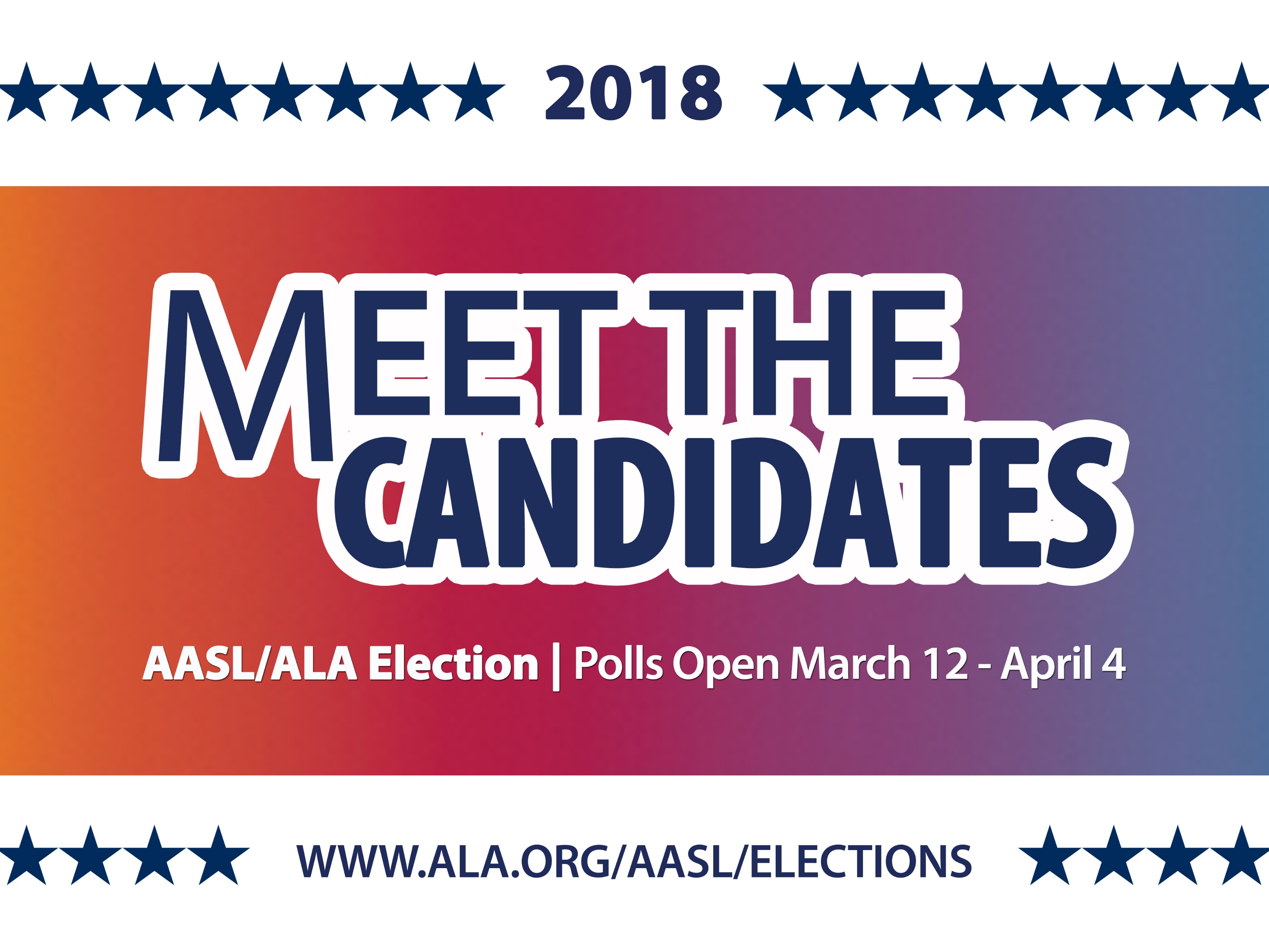 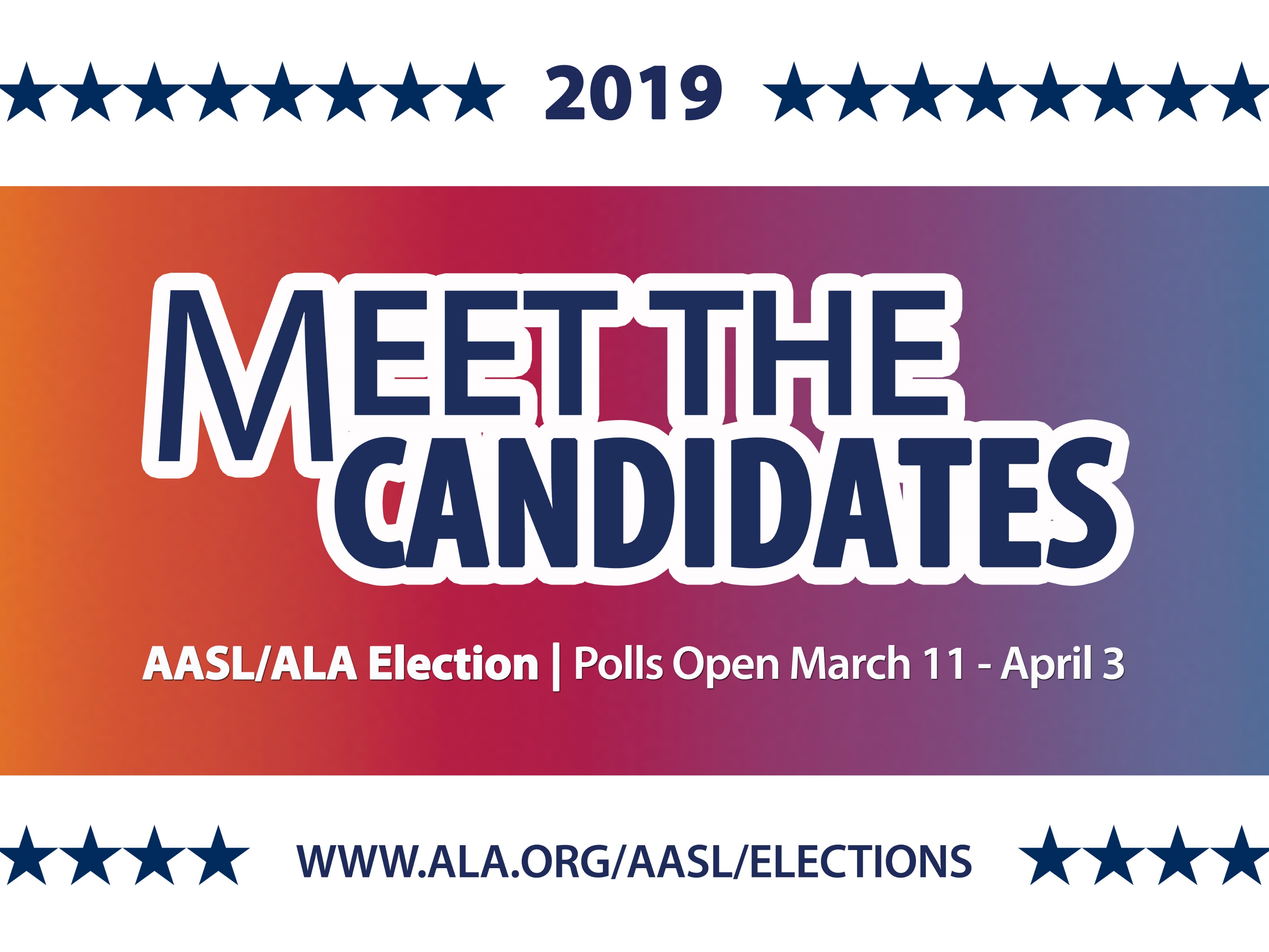 2019 AASL Candidates Forum
ALA Midwinter MeetingSaturday, January 26, 2019
Welcome
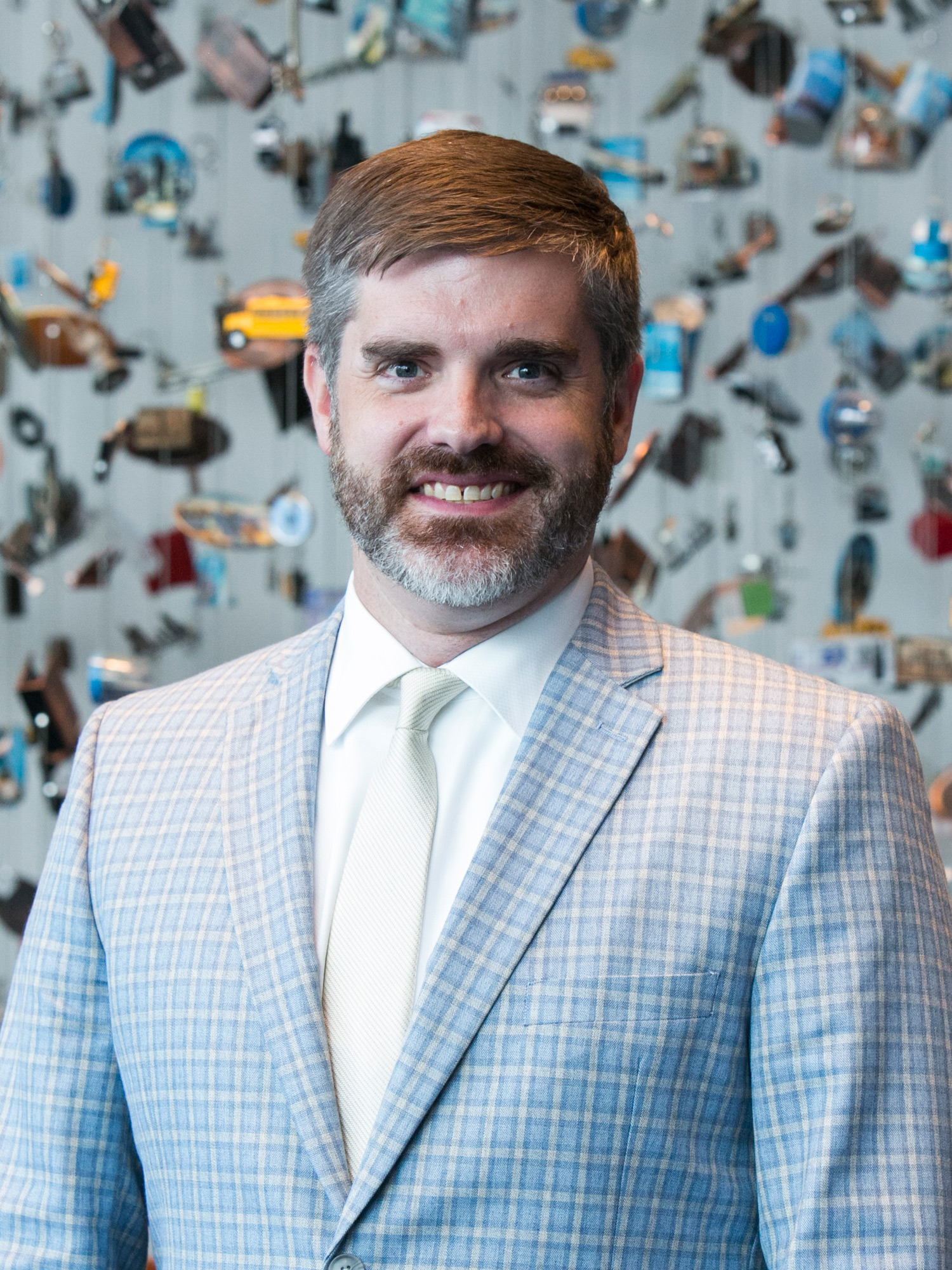 Steven YatesAASL Past President, 2018-2019
2018-2019 AASL Leadership Development Committee
Steven Yates, Chair
Stephanie Ham
Dorcas Hand
Carl A. Harvey, II
Robert Hilliker
Stephanie A. Jones
Courtney Lewis
Kelly Miller
Heather Moorefield-Lang
AASL Candidates for ELECTION
AASL Candidates
President-Elect
Lisa Brakel
Kathy Carroll

AASL Division Councilor
Diane Chen
Shannon DeSantis

Member-at-Large
Laura Hicks
Chiquita Toure
Region 2 DirectorEmmanuel Faulkner
Allison Mackley

Region 4 Director
Courtney Lewis
Erika Long

Region 5 Director
Jennifer Anders
Cathy Smith

Region 9 Director
Jennisen Lucas
Betty Meyer
AASL Candidates
Educators of School Librarians Section Chair-Elect
Melanie Lewis
Daniella L. Smith

Educators of School Librarians Section Secretary
Angie Branyon
Aaron Elkins

Independent Schools Section Chair-Elect
Tad Andracki
Bianca Spurlock
Supervisors Section Chair-Elect
Mary Jo Richmond
Christina Norman

Supervisors Section Secretary
Marian Royal
Jenny Takeda

Supervisors Section Representative to the BoardKelly Miller
Suzanna Panter
Angie Branyon
Educators of School Librarians Section (ESLS) Secretary
Melanie lewis
Educators of School Librarians Section (ESLS) Chair-Elect
Daniella l. Smith
Educators of School Librarians Section (ESLS) Chair-Elect
Marian Royal
Supervisors Section Secretary
Kelly miller
Supervisors Section Representative to the Board
Suzanna panter
Supervisors Section Representative to the Board
Christina norman
Supervisors Section Chair-Elect
Jennisen lucas
Region 9 Director
Betty Meyer
Region 9 Director
Jennifer anders
Region 5 Director
Cathy smith
Region 5 Director
Courtney lewis
Region 4 Director
Erika long
Region 4 Director
Emmanuel faulkner
Region 2 Director
Allison mackley
Region 2 Director
Laura hicks
Member-at-Large
Diane chen
AASL Division Councilor
Shannon desantis
AASL Division Councilor
Lisa brakel
President-Elect
Kathy carroll
President-Elect
Candidates for ala council
Candidates for ALA Council
John Eric Byrnes 
Kathy Carroll
Bitsy Griffin
Carl A. Harvey, II 
Andrea Q. Jamison 
Sara Kelly Johns
Maricar Laudato 
Christine H. Lopez
James (Jim) G. Neal
Brenda Pruitt-Annisette
Deborah Rinio
Brenda S. Sprinkle 
Ann K. Symons 
Joyce Valenza
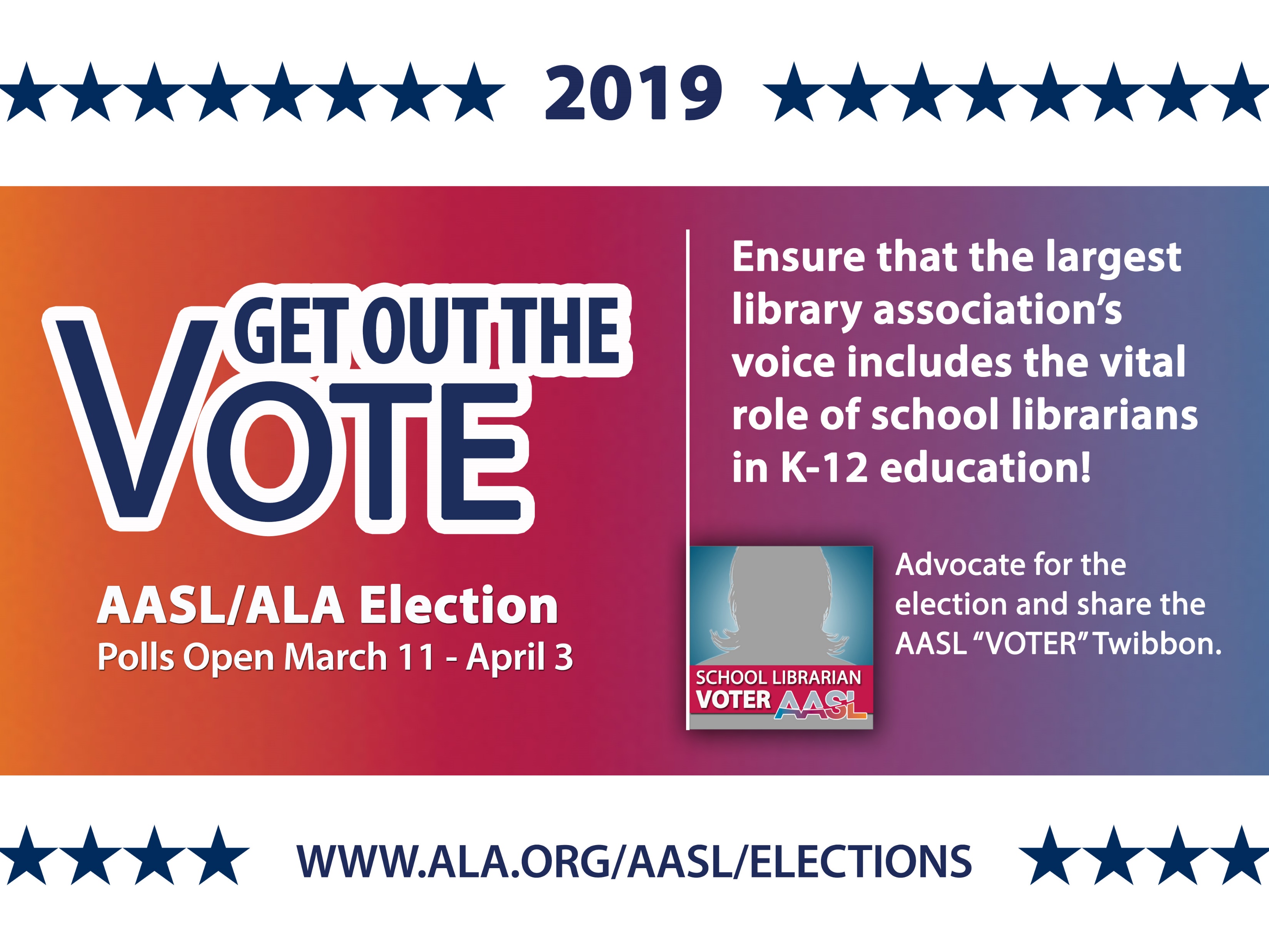 THANK YOU FOR ATTENDING